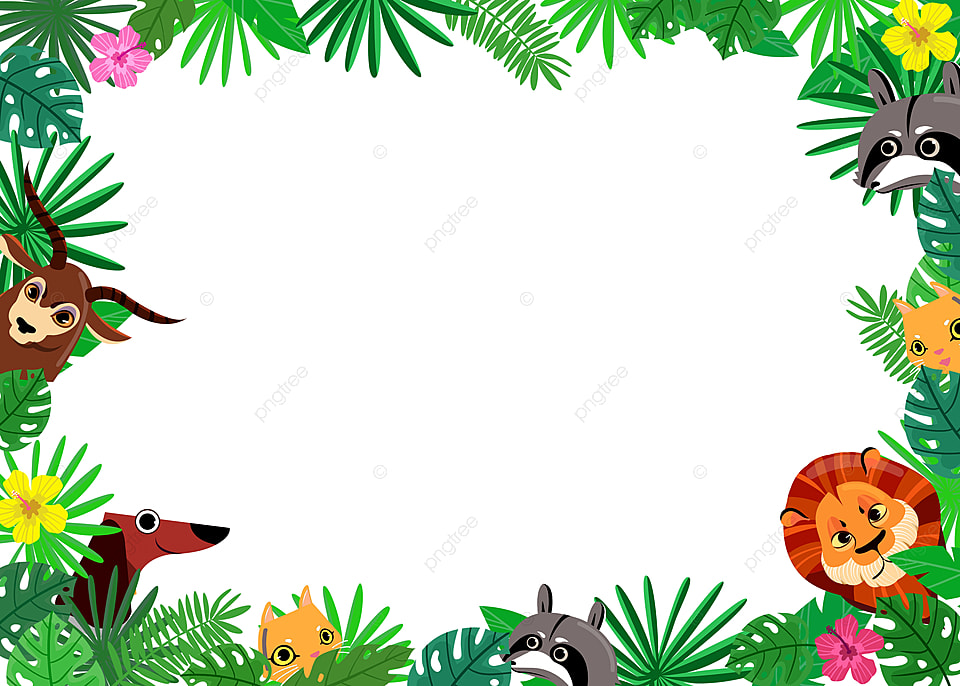 PHÒNG GIÁO DỤC VÀ ĐÀO TẠO QUẬN LONG BIÊN
MĨ THUẬT LỚP 4
CHỦ ĐỀ 9: SÁNG TẠO HỌA TIẾT, TẠO DÁNG VÀ TRANG TRÍ ĐỒ VẬT
TIẾT 3: SÁNG TẠO HỌA TIẾT 
(CẮT HỌA TIẾT)
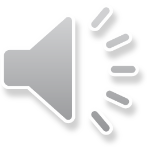 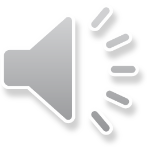 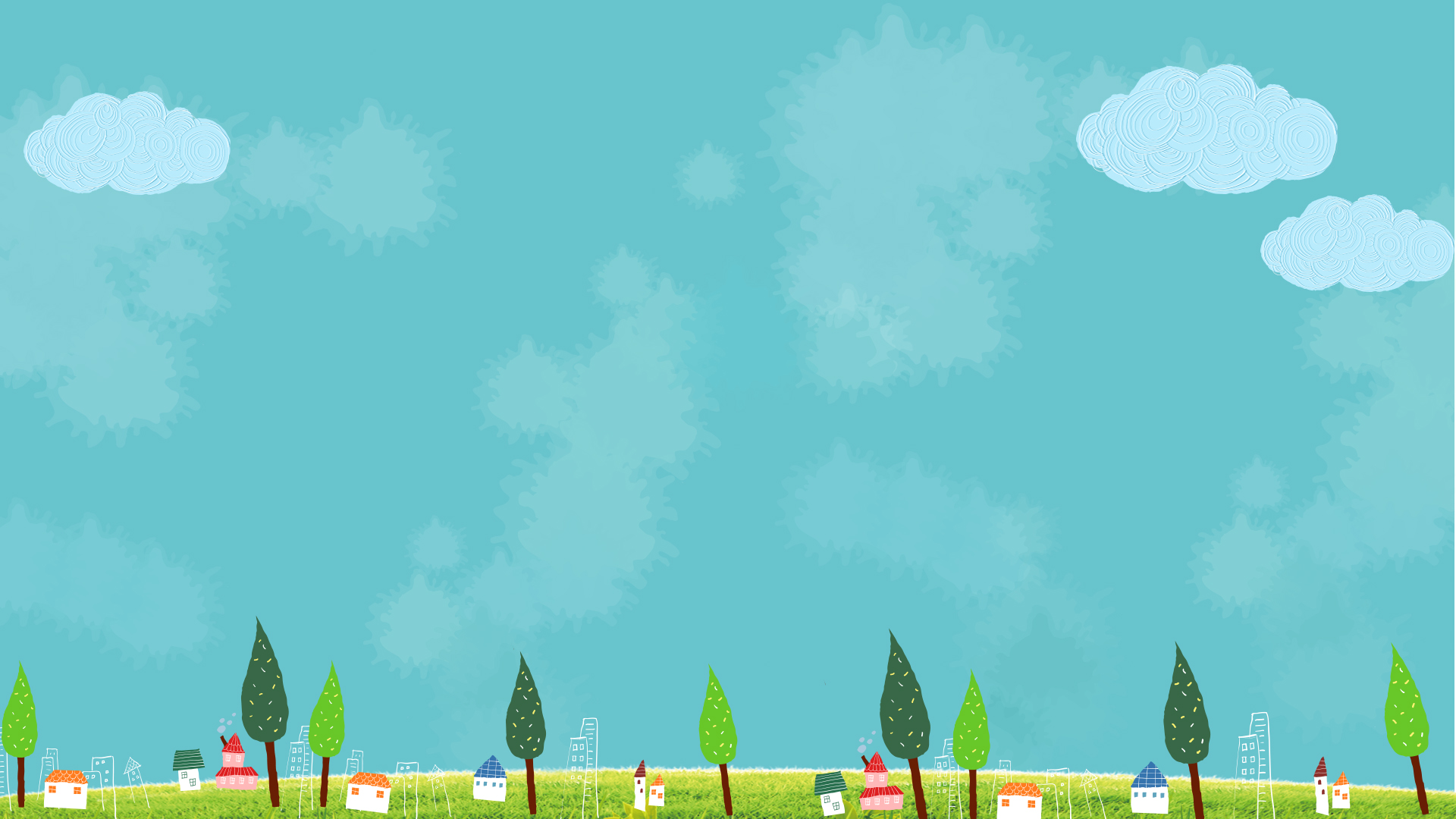 Chuẩn bị đồ dùng
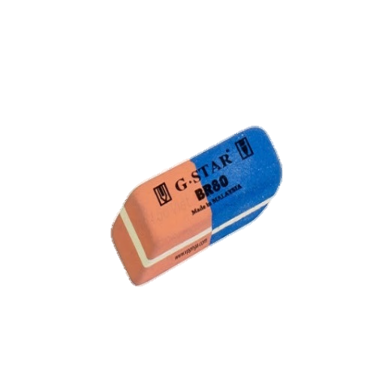 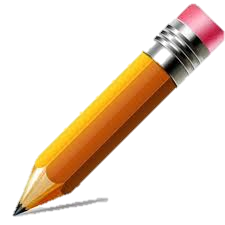 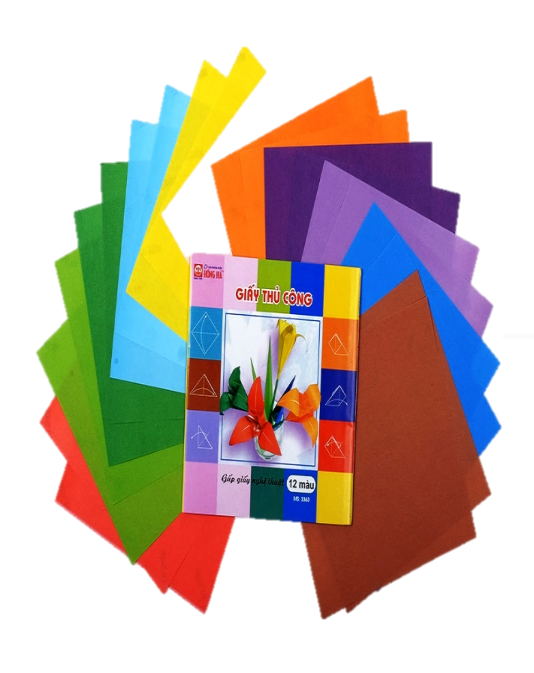 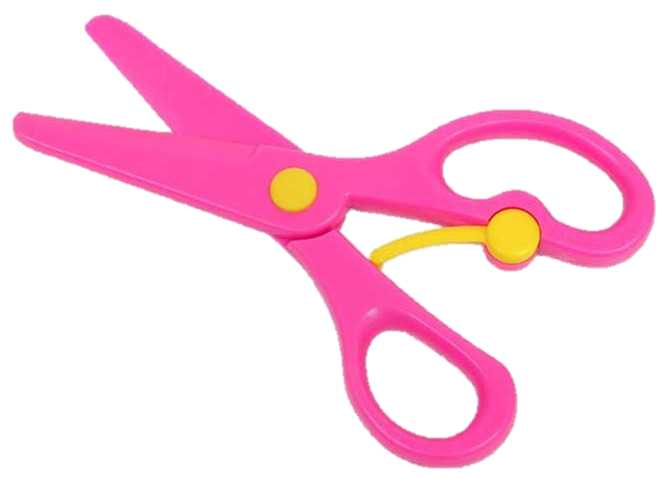 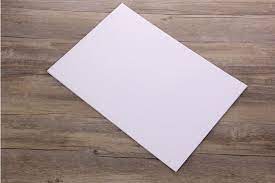 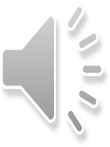 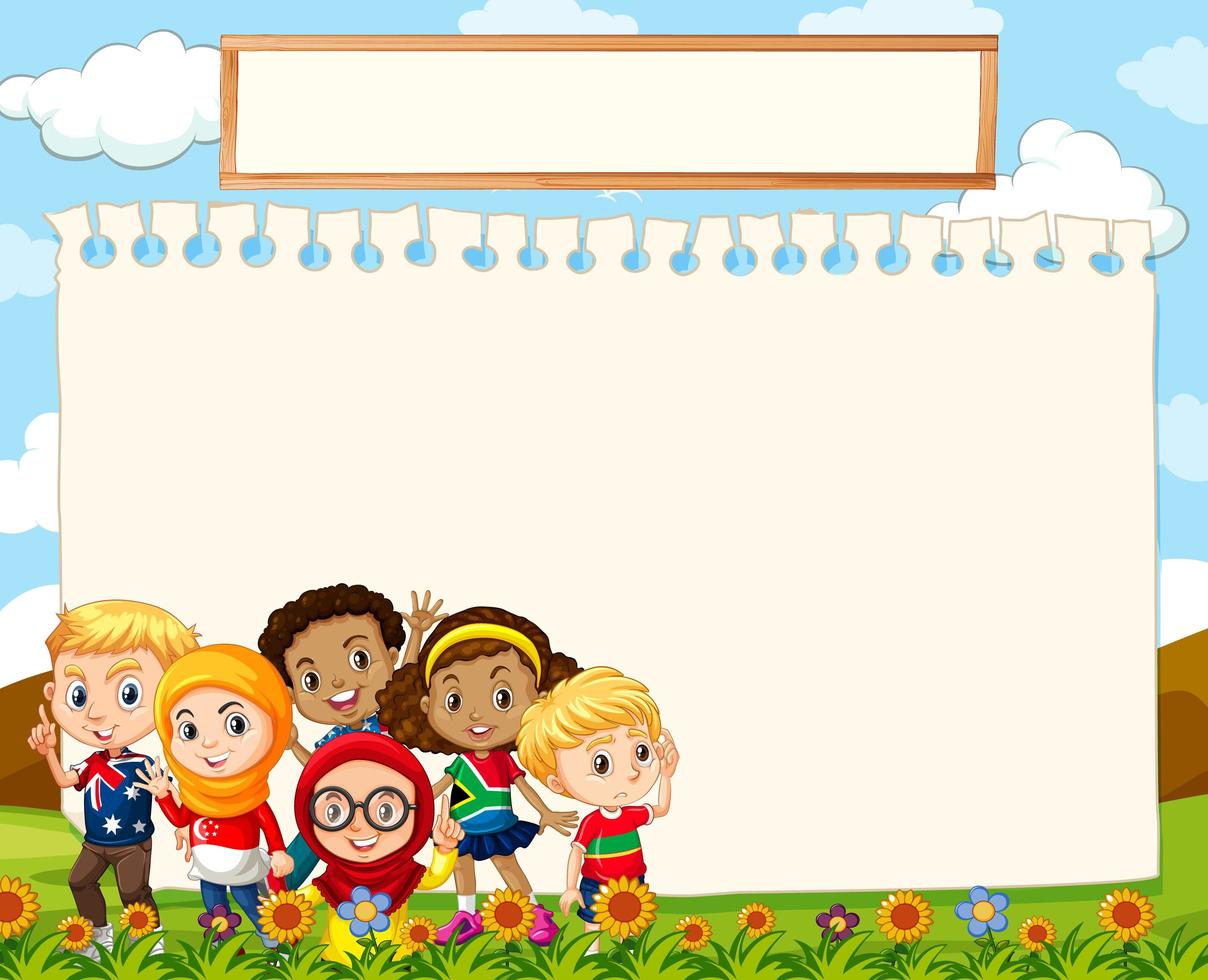 YÊU CẦU CẦN ĐẠT
Hiểu hơn về họa tiết trang trí.

Cắt được họa tiết theo ý thích.
Phát huy trí tưởng tượng để phát triển sản phẩm.

Giới thiệu, nhận xét và nêu được cảm nhận về sản phẩm

    của mình.
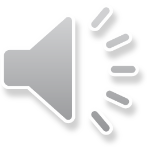 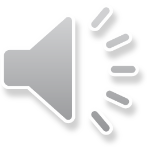 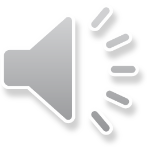 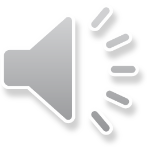 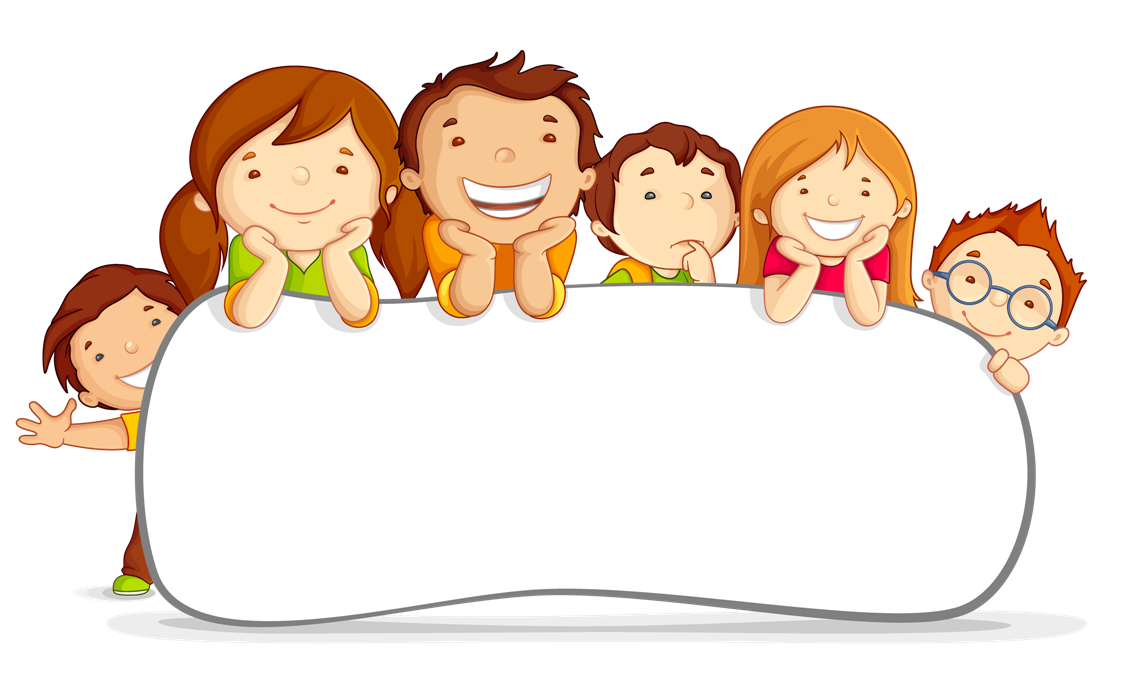 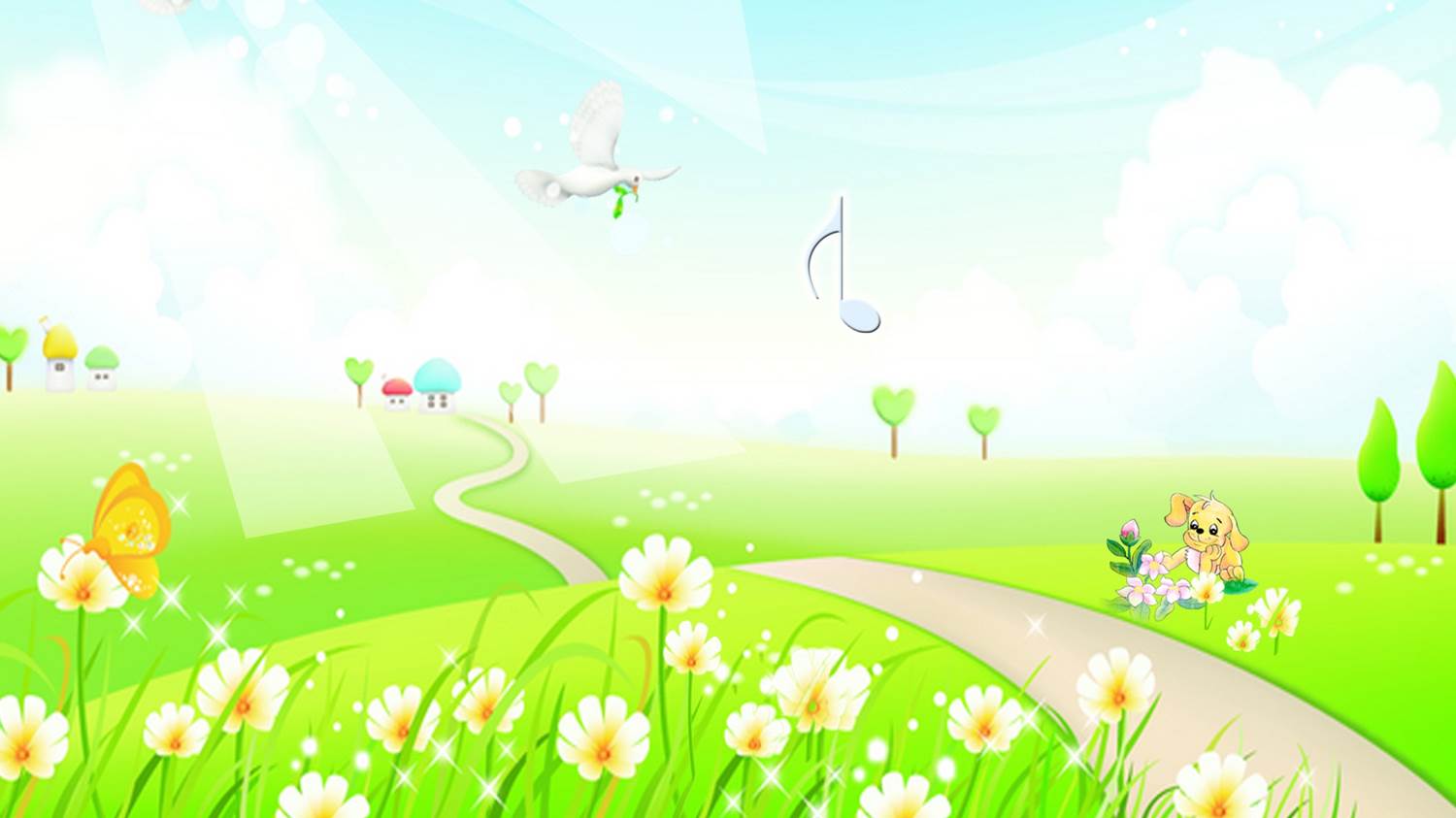 Hoạt động 1
Khám phá
Hoa, lá, con vật…trong tự nhiên có nhiều hình dáng và màu sắc đẹp. Các bộ phận của chúng thường cân đối một cách tự nhiên.
Từ những hình ảnh trong tự nhiên có thể sáng tạo những họa tiết trang trí với các hình vẽ bằng nhau, giống nhau, đối xứng nhau qua trục.
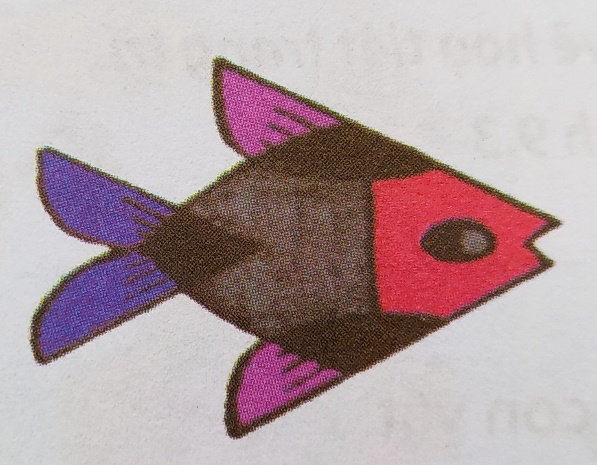 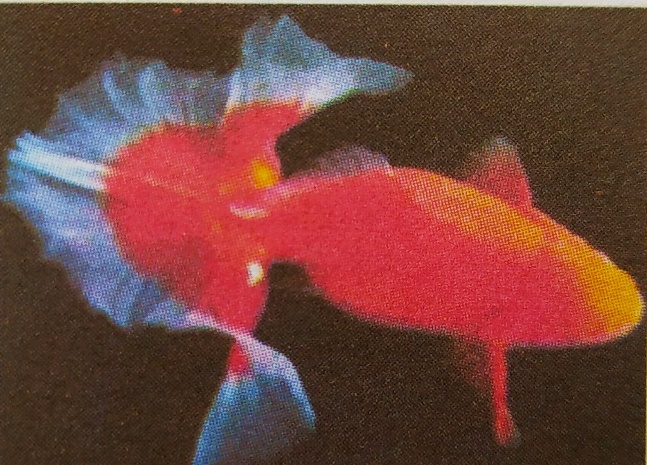 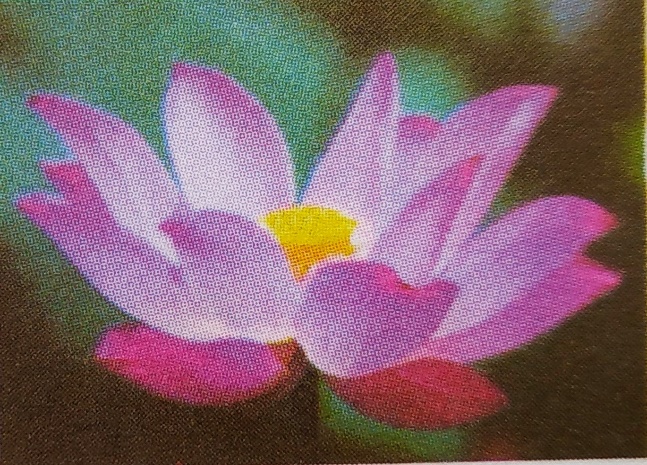 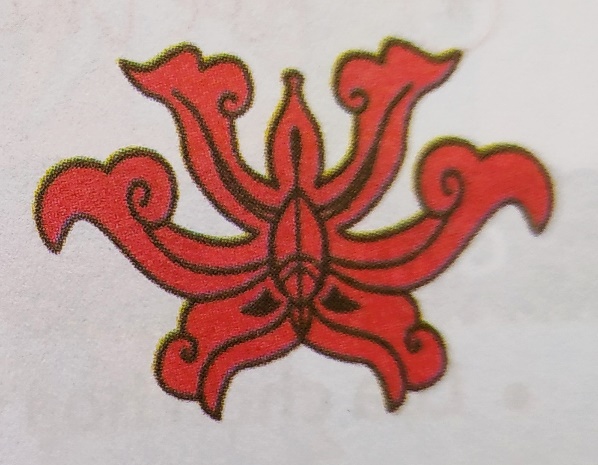 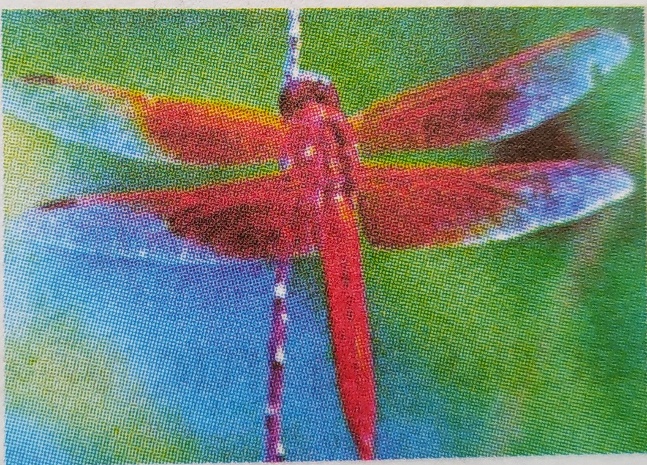 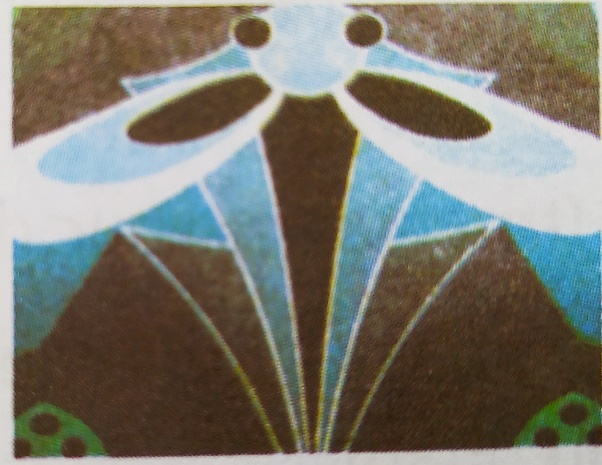 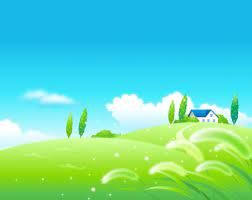 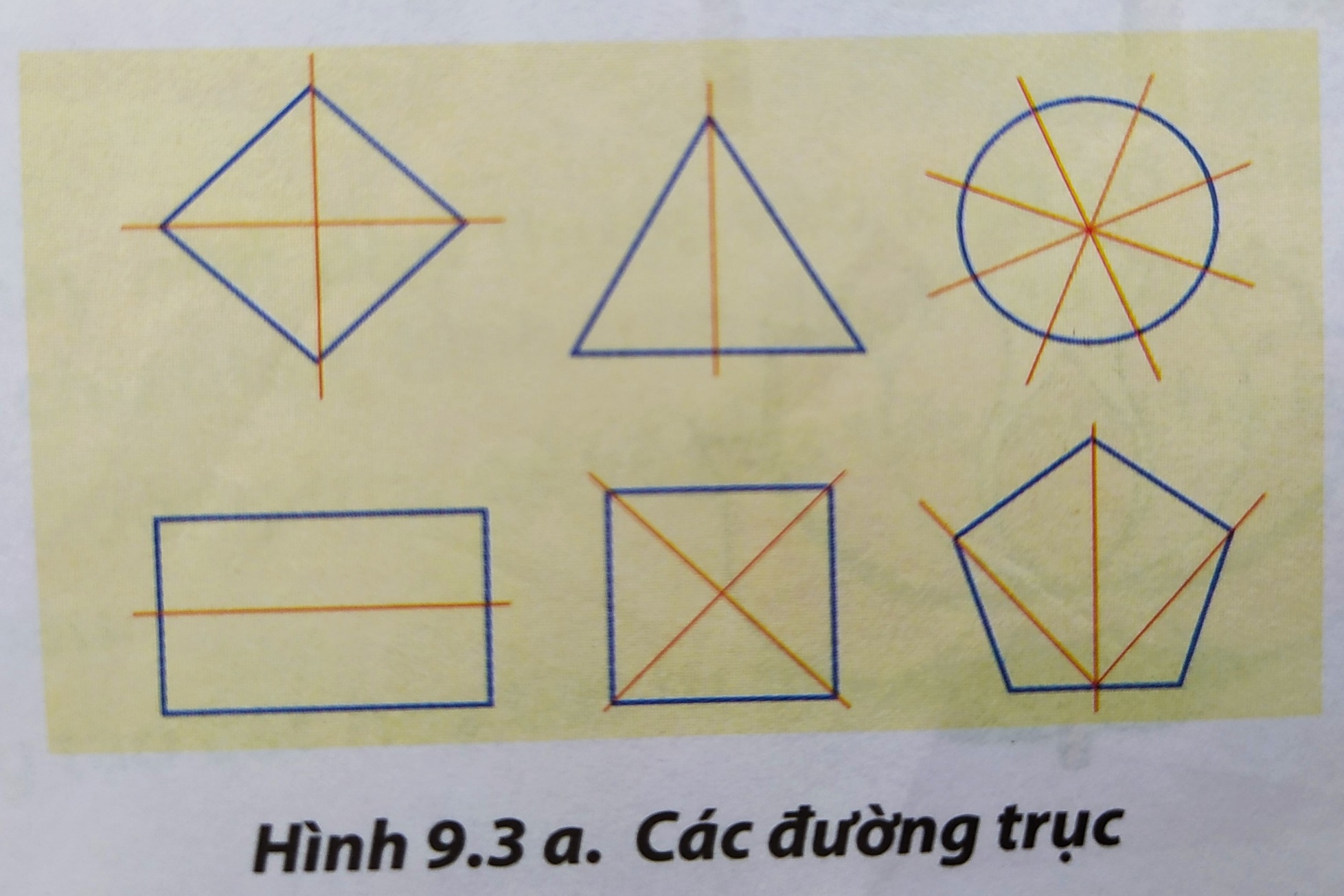 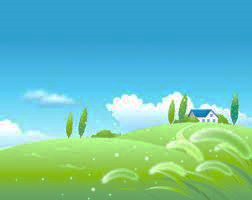 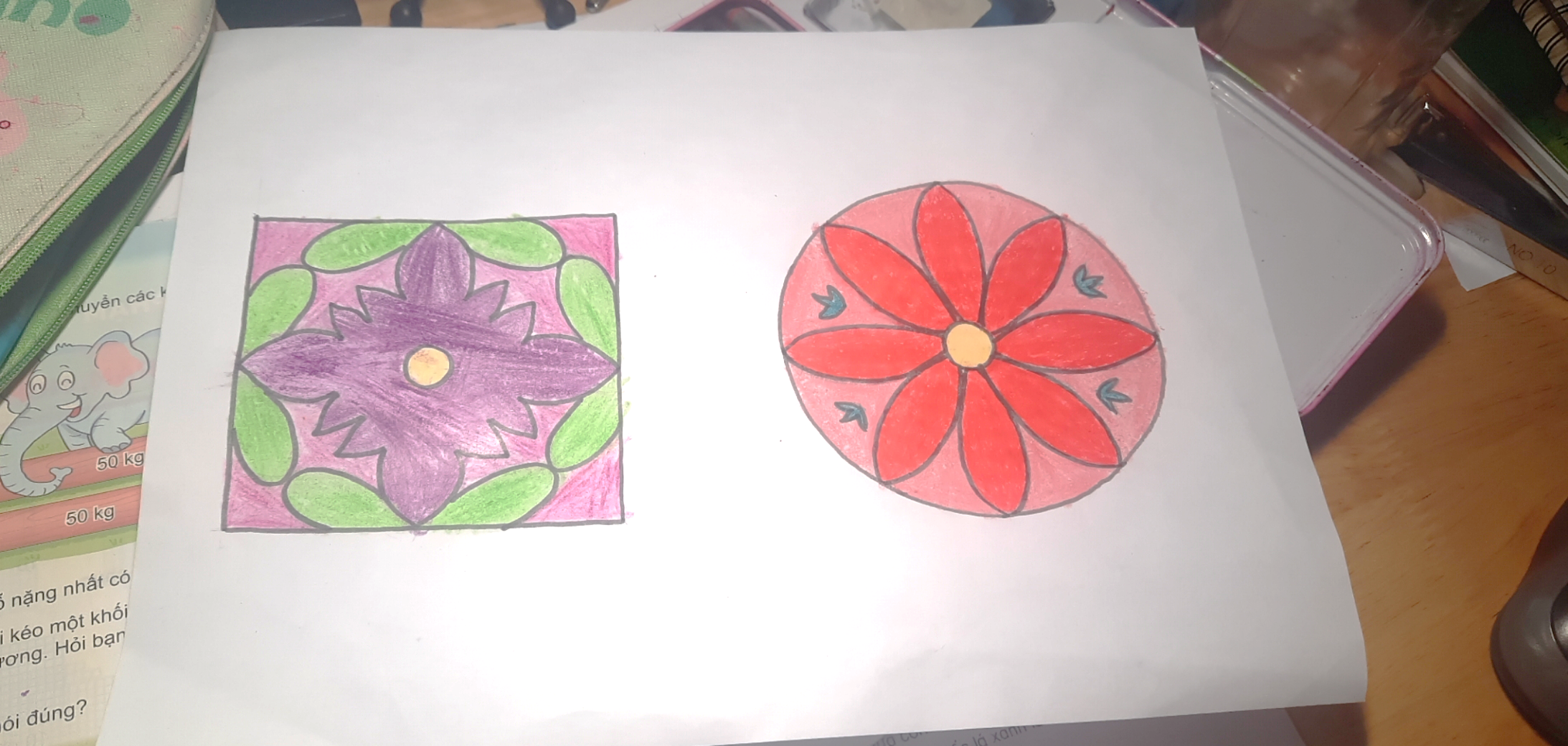 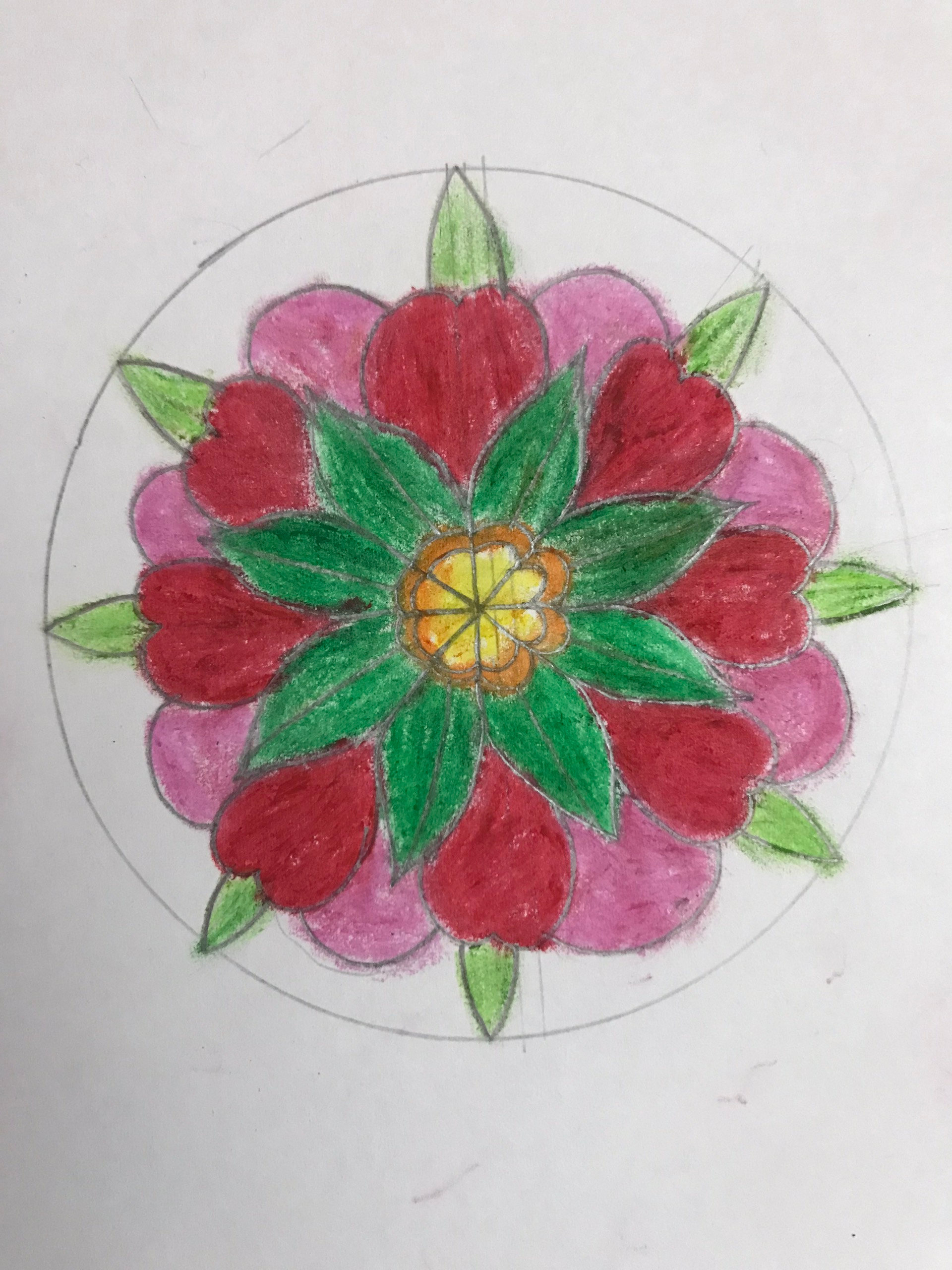 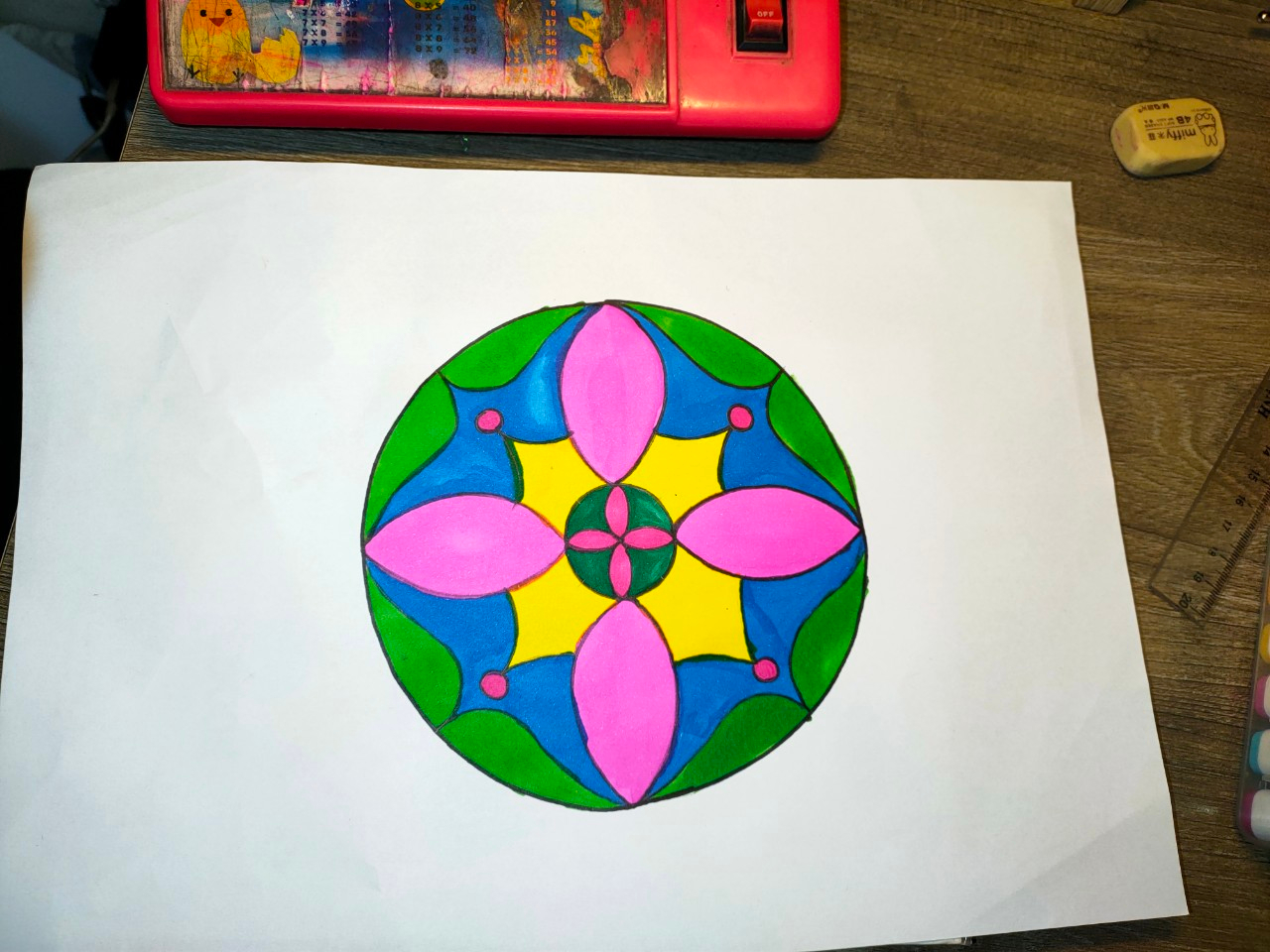 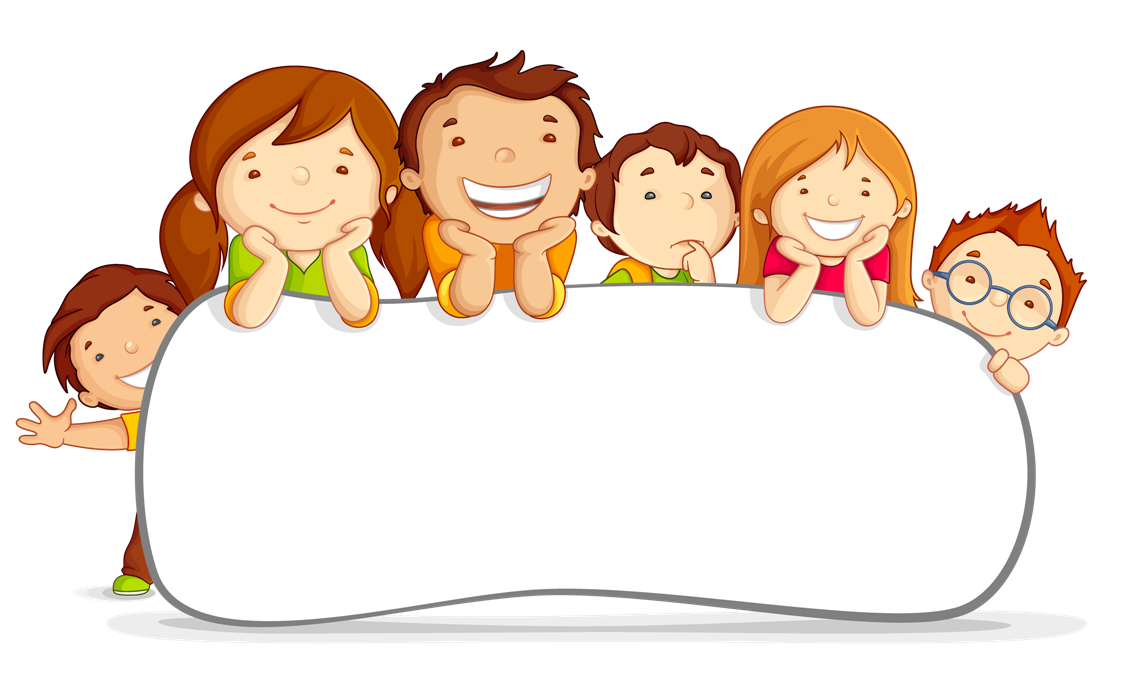 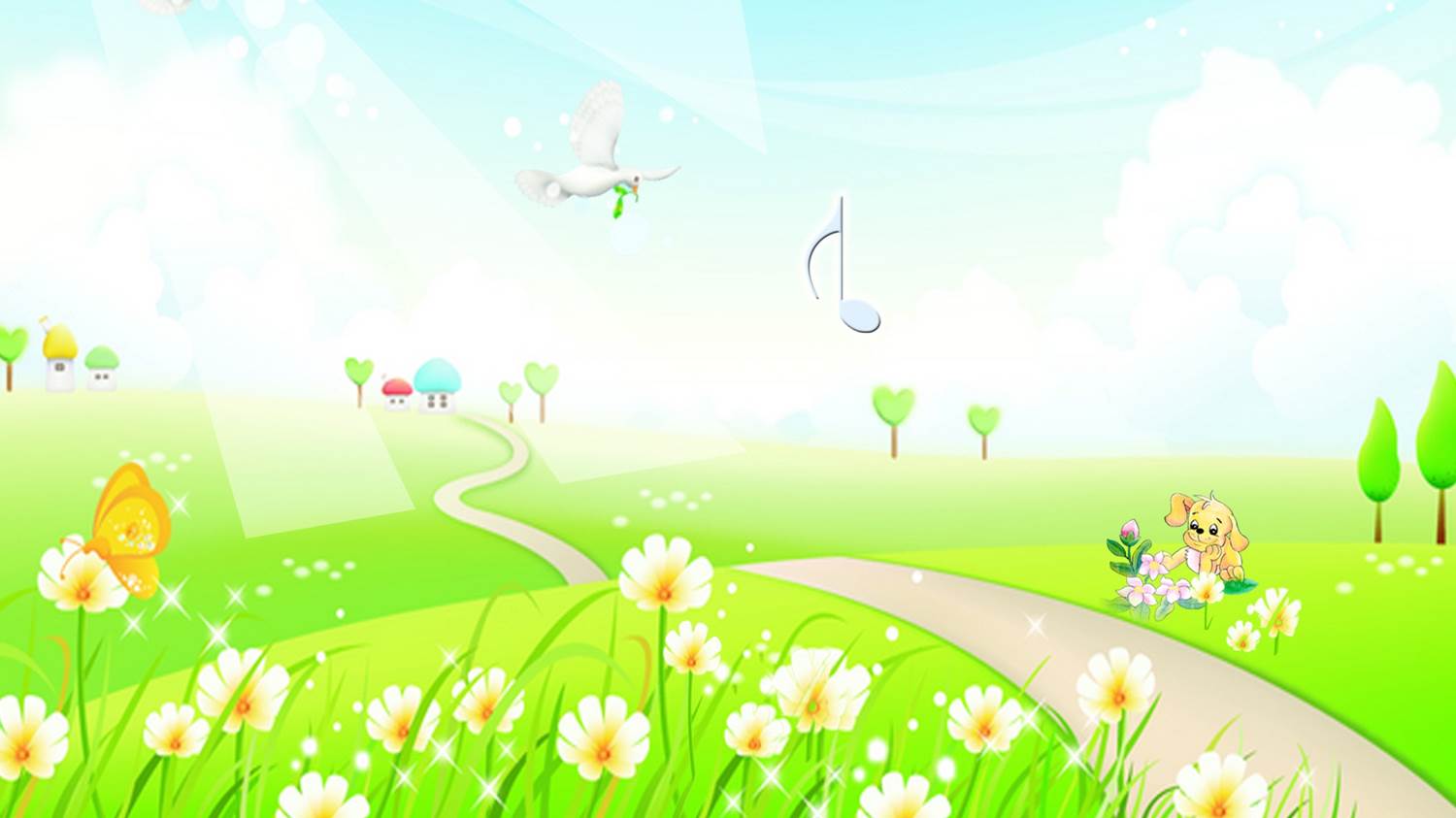 Hoạt động 2
Kiến tạo kiến thức – Kĩ năng
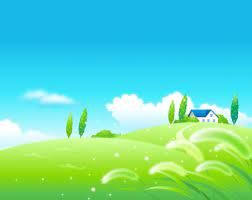 GỢI Ý CẮT HỌA TIẾT
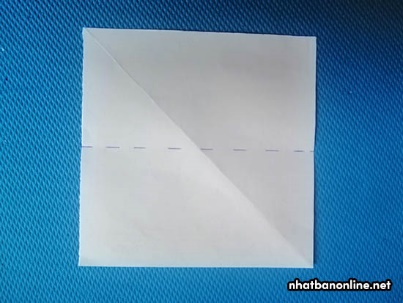 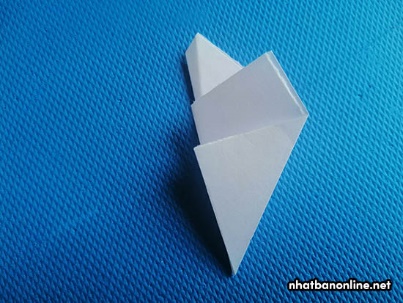 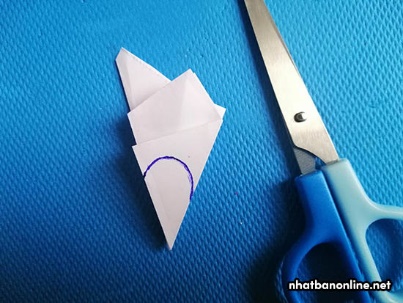 - Chuẩn bị giấy
- Gấp giấy theo các đường trục đối xứng.
- Cắt giấy theo nét bút.
VI DEO HƯỚNG DẪN CẮT HỌA TIẾT
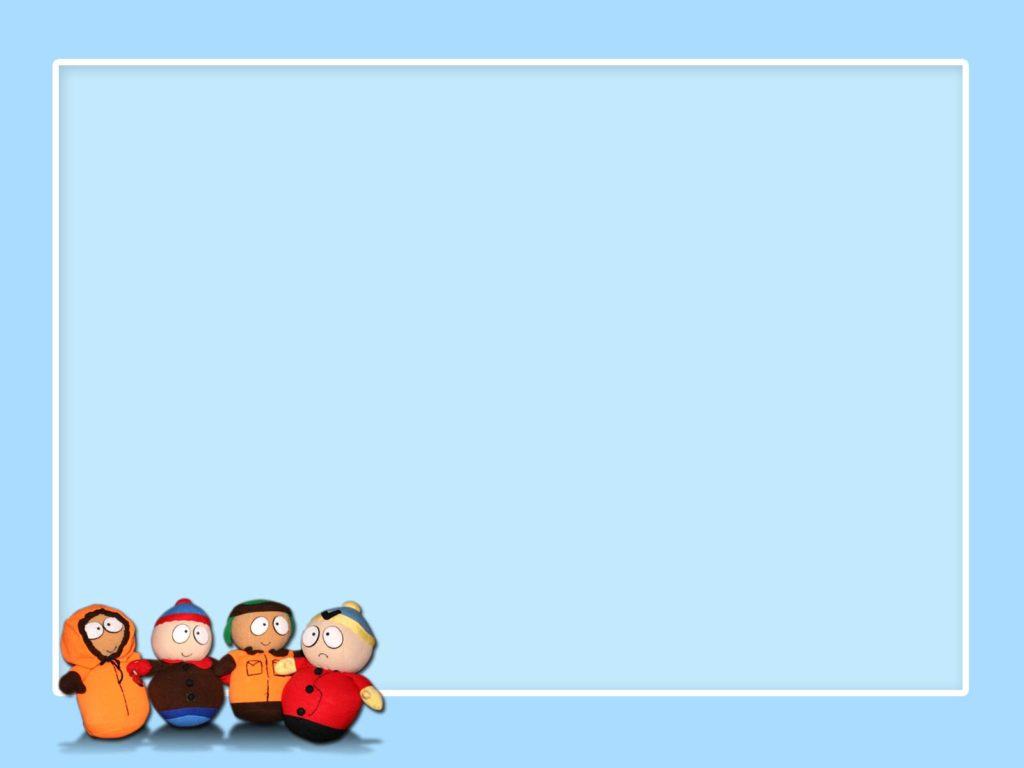 SẢN PHẨM THAM KHẢO
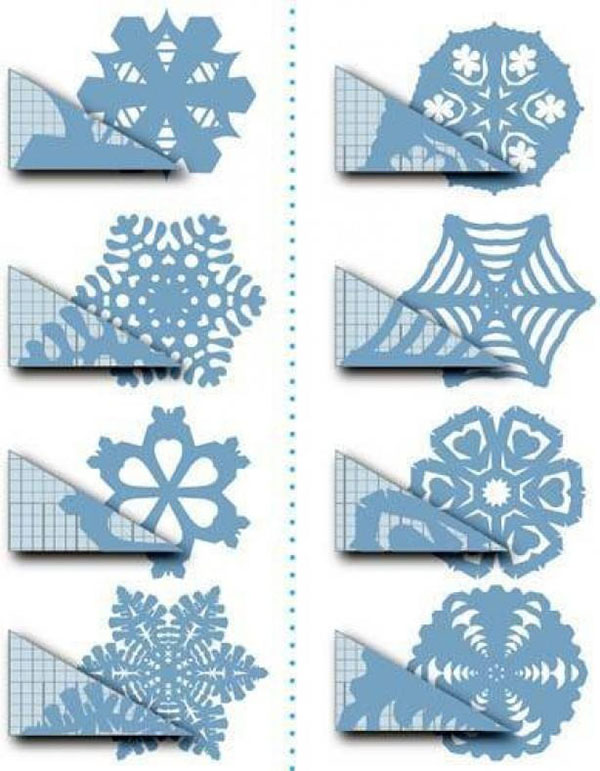 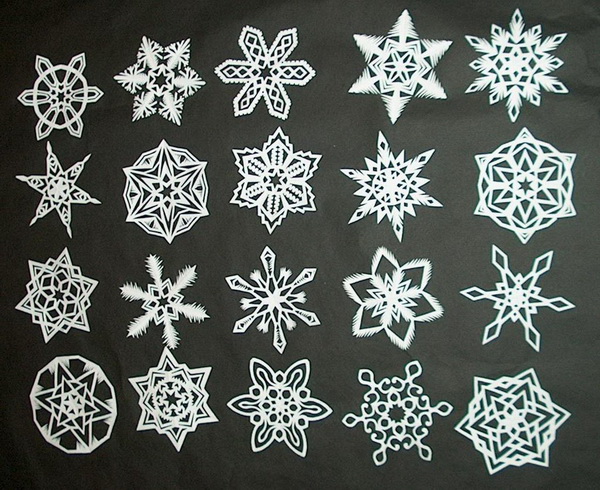 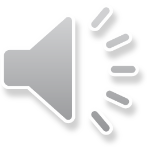 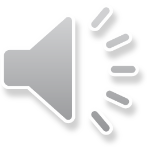 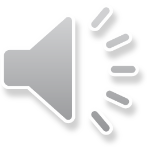 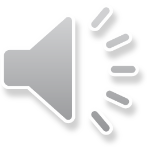 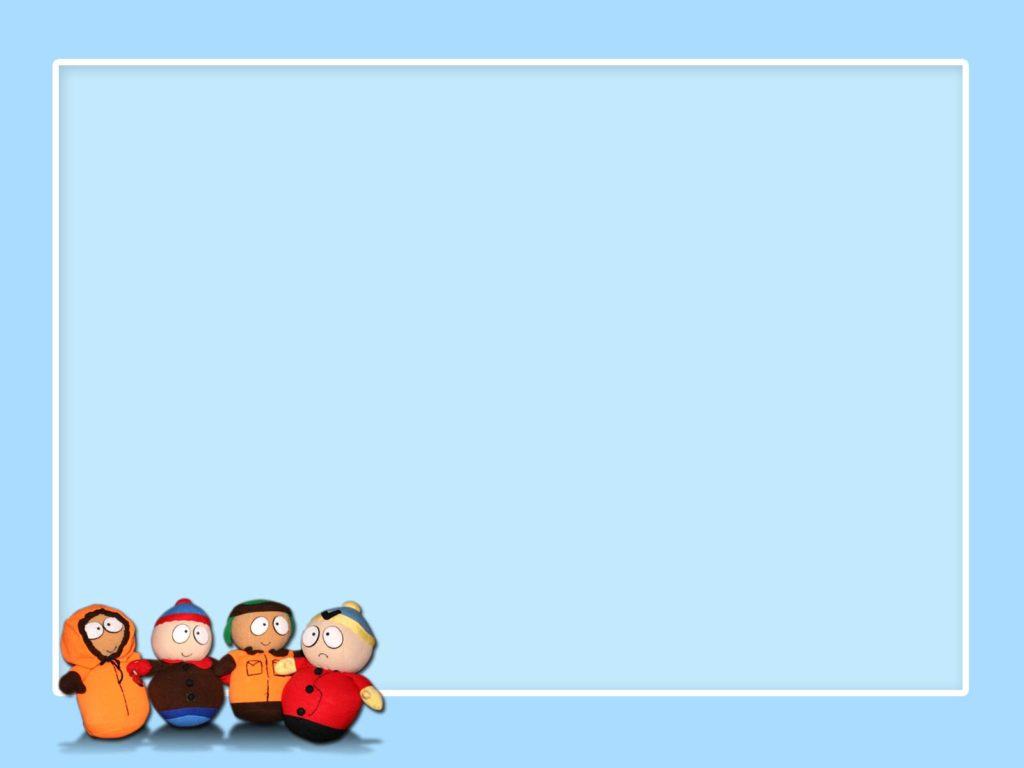 GHI NHỚ
Chọn họa tiết định cắt
Chuẩn bị giấy A4, giấy thủ công hoặc bìa màu
Gấp giấy theo các đường trục đối xứng
Vẽ họa tiết
Cắt theo đường đã vẽ
ỨNG DỤNG TRONG TRANG TRÍ
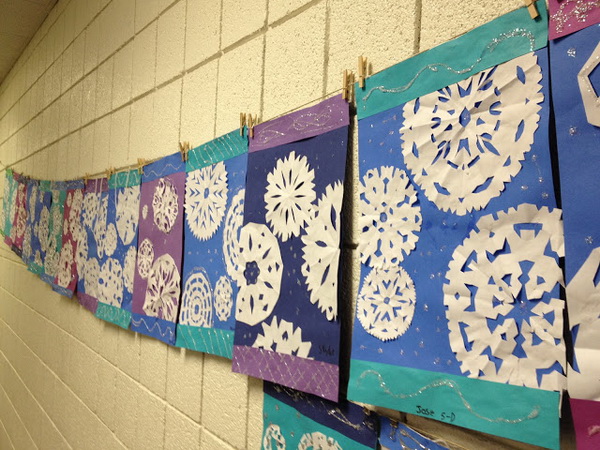 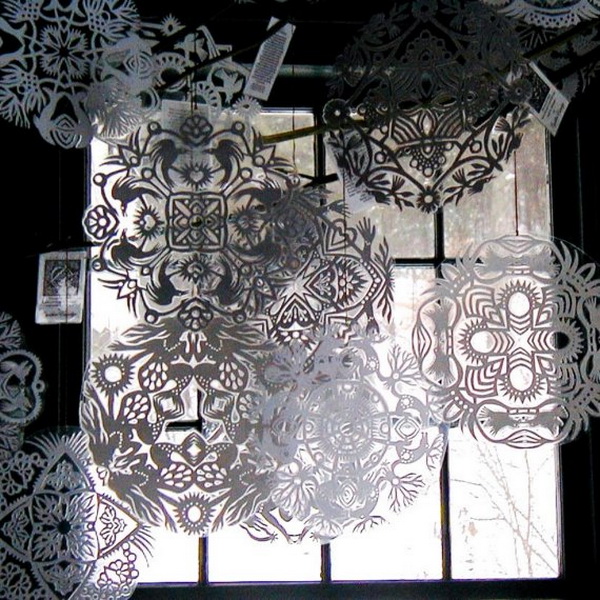 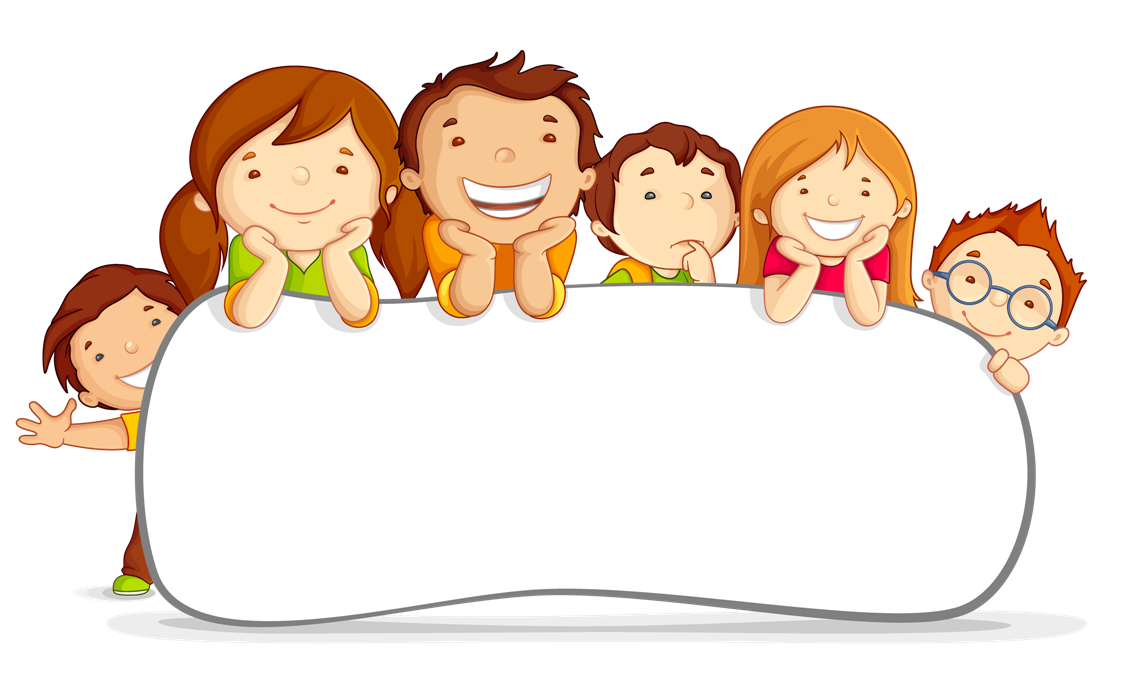 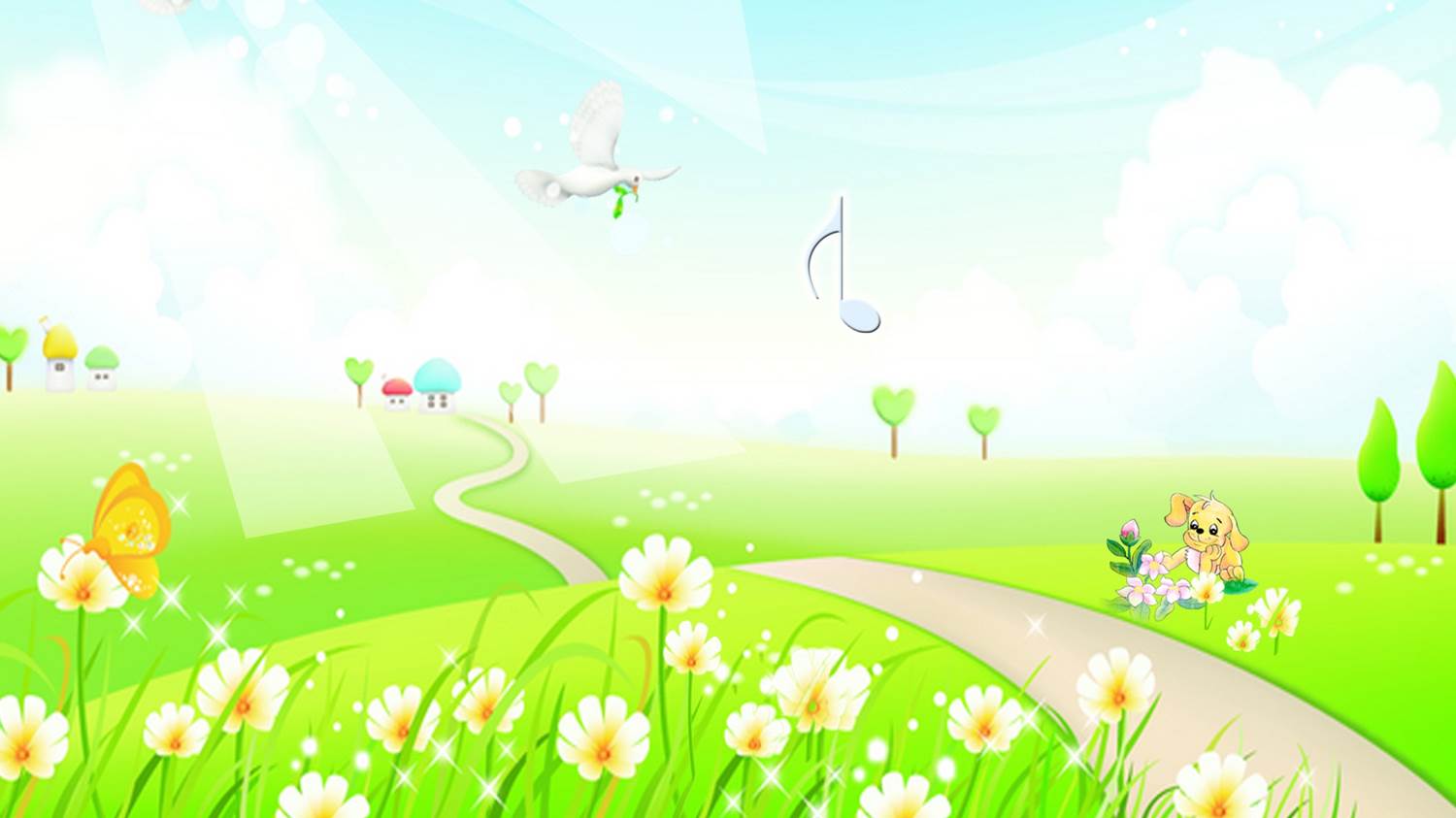 Hoạt động 3
Luyện tập 
sáng tạo
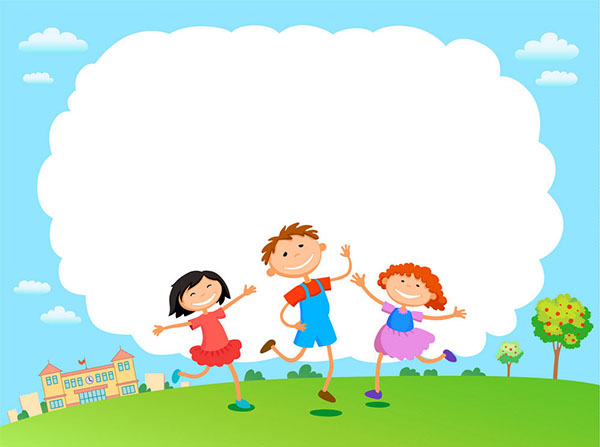 Em hãy sáng tạo họa tiết theo ý thích bằng hình thức cắt họa tiết.
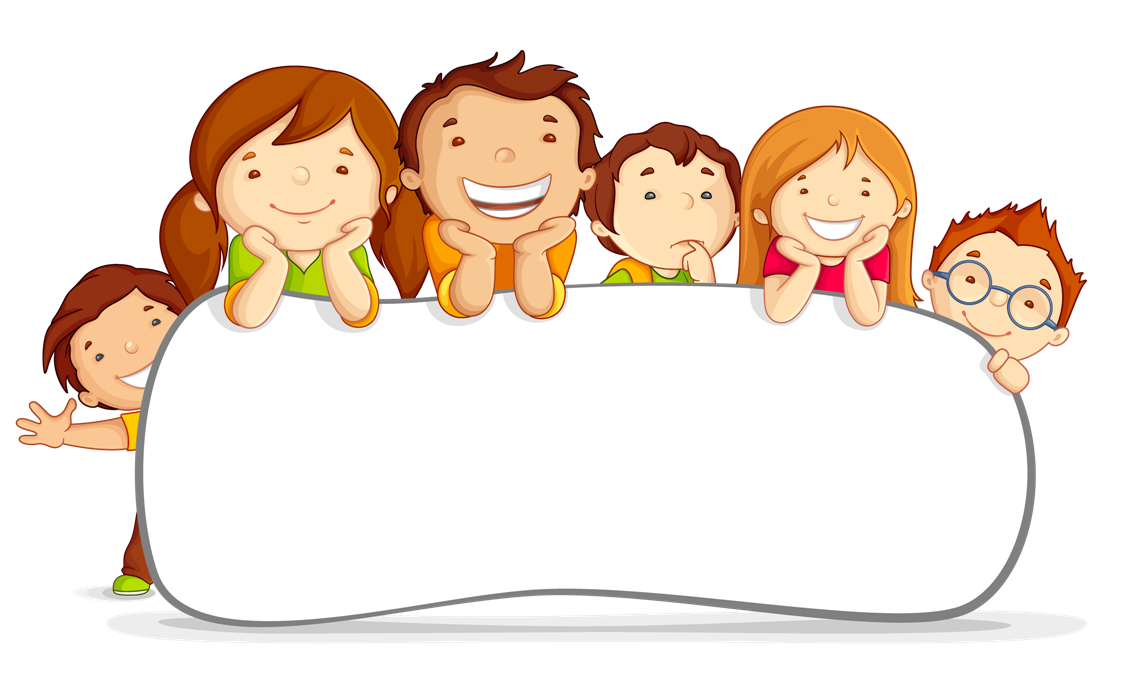 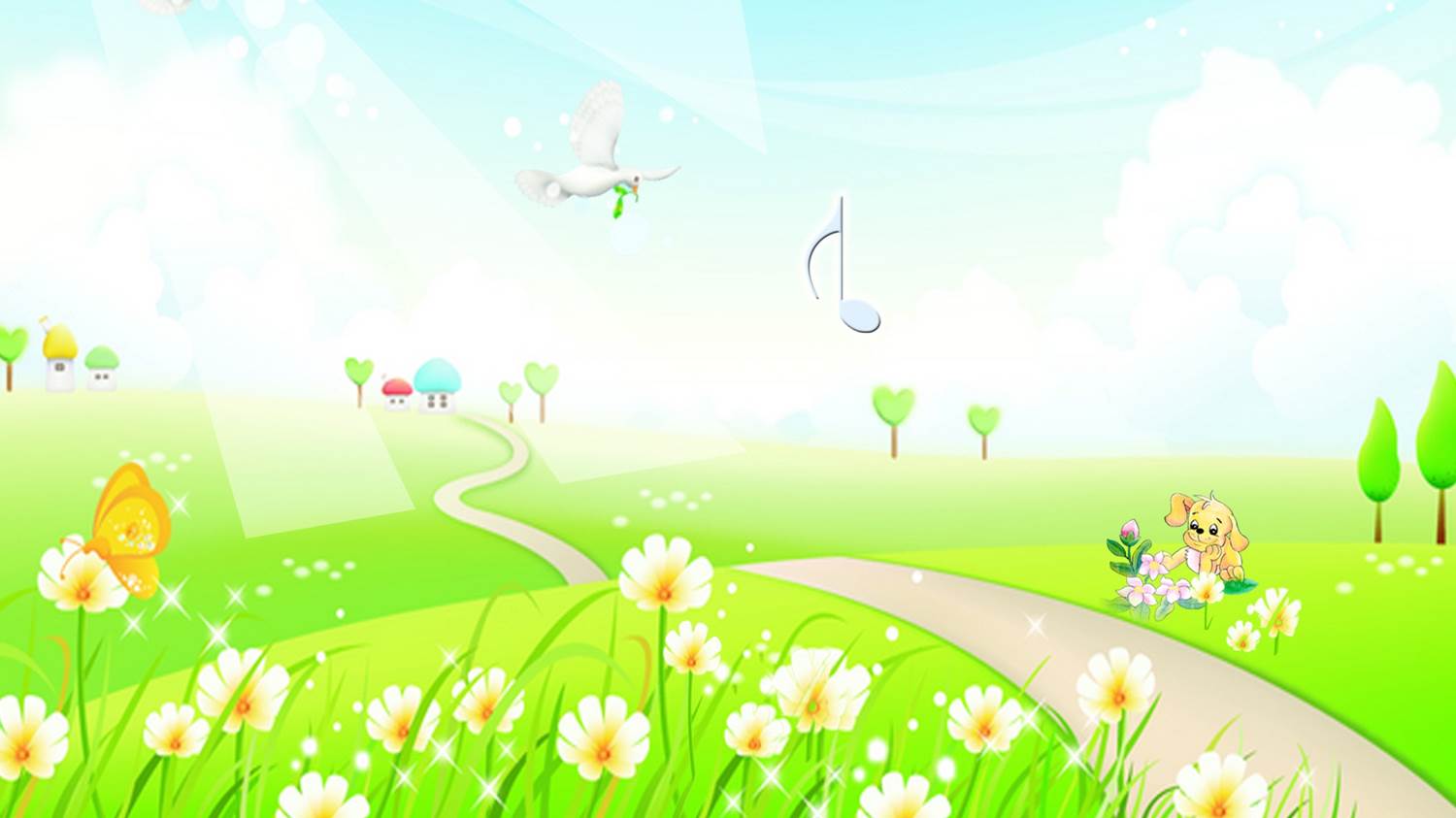 Hoạt động 4
Phân tích 
 đánh giá
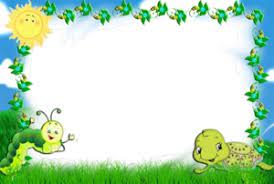 Giới thiệu sản phẩm
Em hãy chia sẻ cách thực hiện và nội dung sản phẩm với người thân nhé.
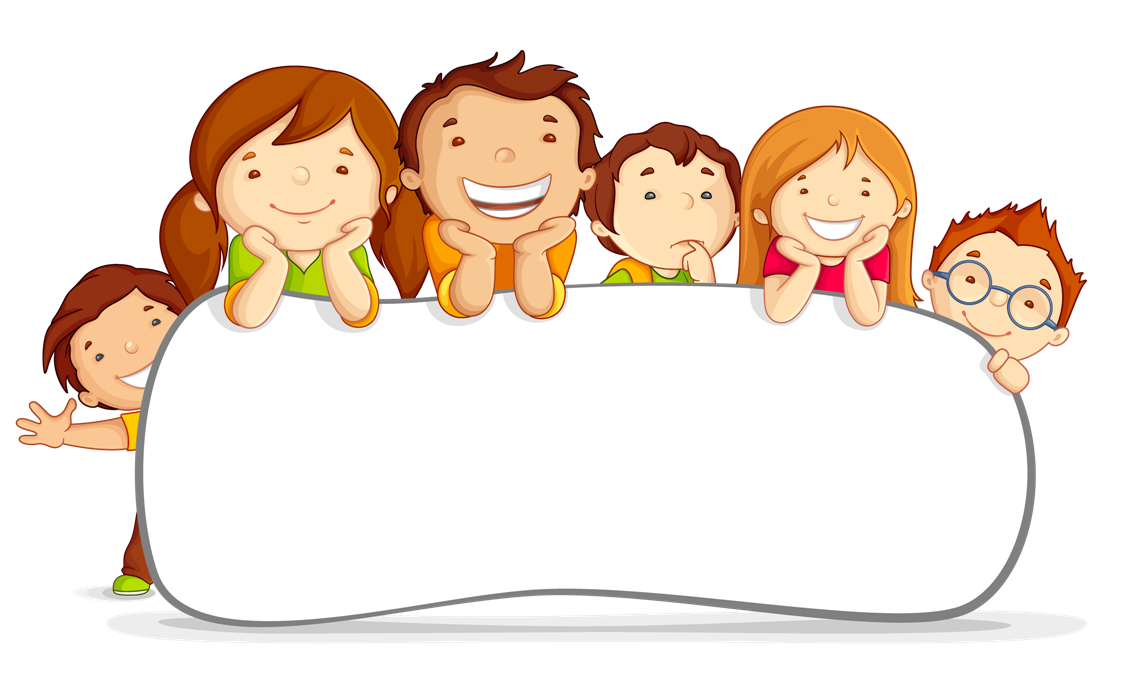 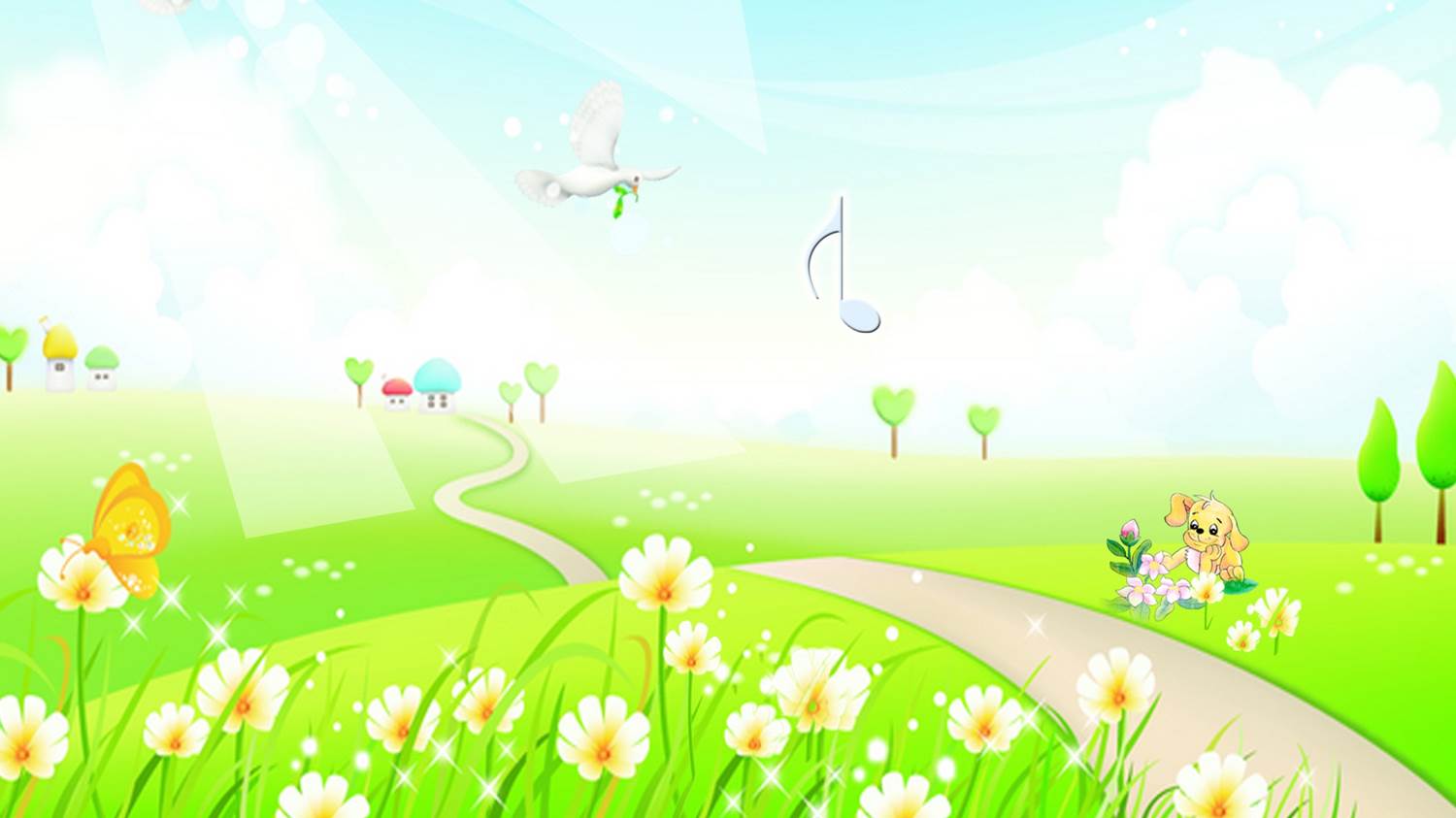 Hoạt động 5
Vận dụng 
Phát triển
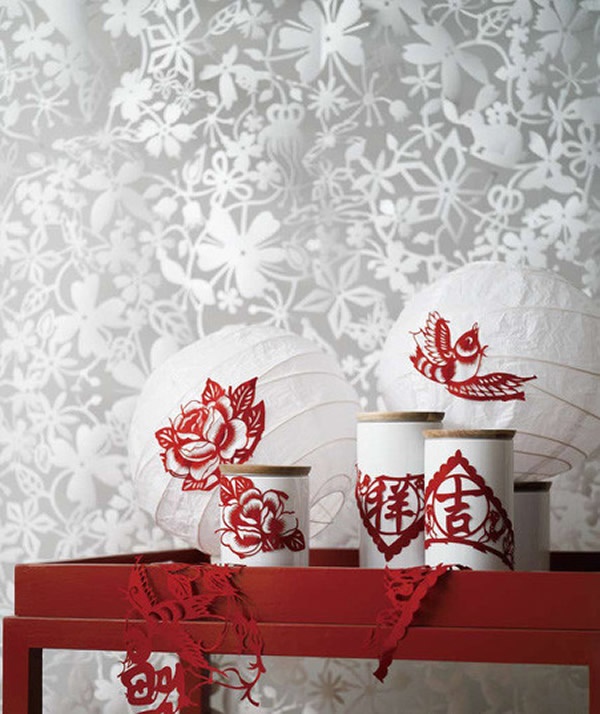 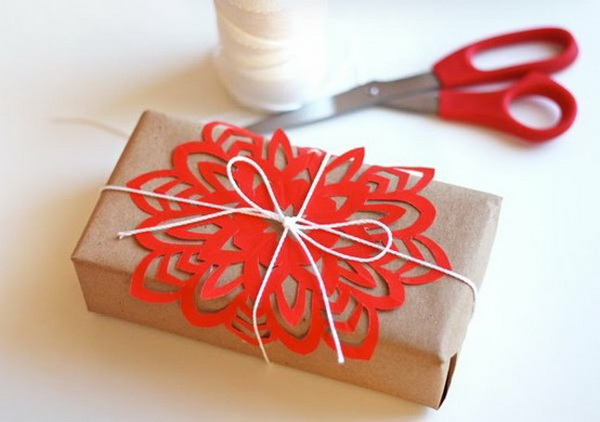 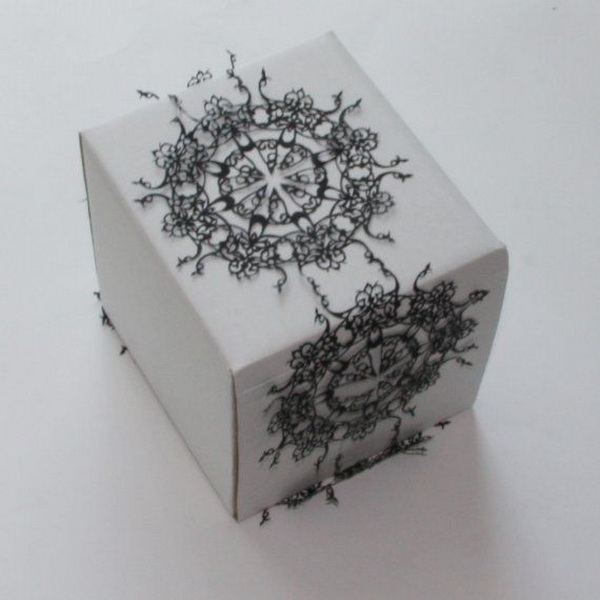 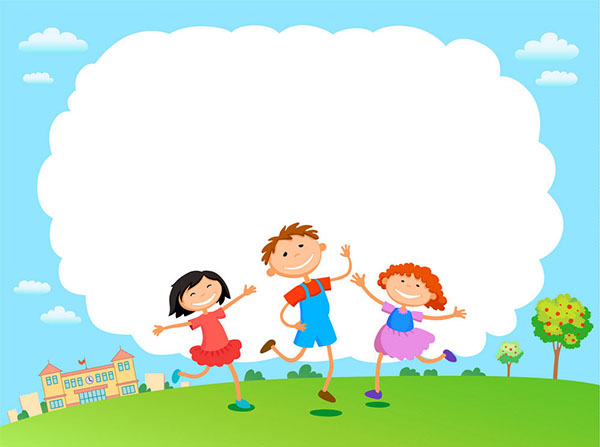 HẸN GẶP LẠI CÁC EM